Remédiation d’anglais par gamification
Marcin STAWIARSKI
Université de Caen Normandie
Département LEA
6 juillet 2022
Plan
Projet initial
English Challenge : deuxième phase de projet
Perspectives et travail d’amélioration
I projet de remédiation initial
Projet initial
Cadre légal ↦ Loi ORE
Un TD de remédiation prévu dans le cadre des aménagements OUI-SI au Département LEA (12h/semestre).

Étudiants convoqués suite à un test de pré-rentrée passé en ligne en juillet 2021 lors de l’inscription pédagogique.
Environ 20 OUI-SI identifiés sur Parcoursup
Environ 120 étudiants en dessous de 10/20
Projet initial
objectif initial ↦ proposer un cours de soutien innovant en parallèle avec le cours de soutien en présentiel :
doubler le cours en présentiel par un espace de travail en auto-apprentissage sur Moodle à travers diverses activités de compréhension et tests de grammaire ;
travailler sur un projet de remédiation en ligne en ayant la possibilité de tester les attentes, les besoins et la motivation réels des étudiants et se confronter au terrain en temps réel ;
Renforcer l’autonomie des étudiants en difficulté.
Public visé
Public visé = apprenants potentiellement en difficulté voire en situation de décrochage : 

étudiants OUI-SI ;
étudiants avec faibles résultats au test de pré-rentrée ;
d’autres étudiants L1 et L2 auto-désignés en difficulté et en auto-inscription spontanée.

Total : environ 160 participants en septembre 2021
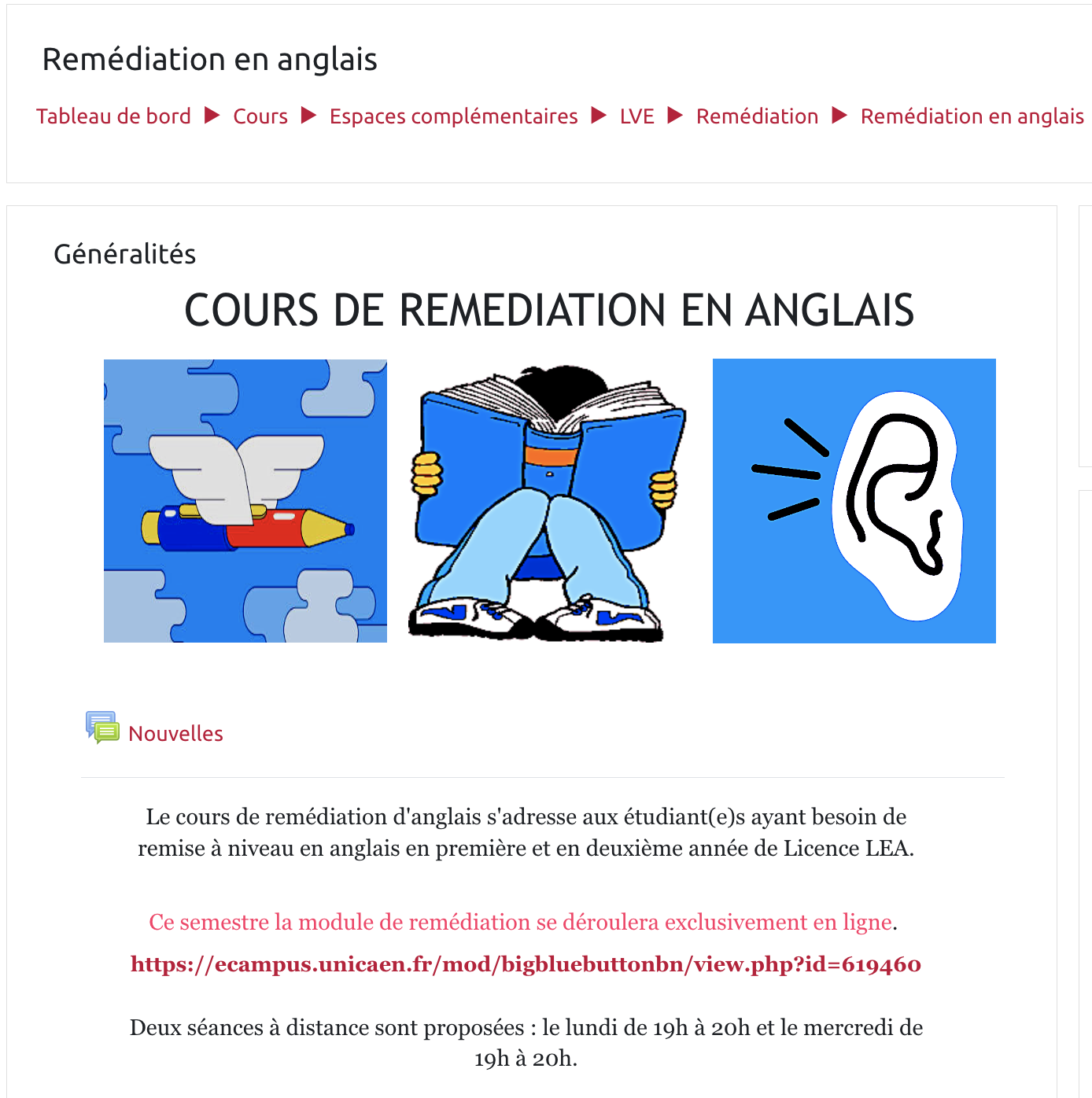 Structure initiale du cours
Semestre 1:
I. Dispositif en ligne = 24 tests sur Moodle :

12 tests de compréhension

12 tests de grammaire

II. Cours en présentiel (12h/semestre)
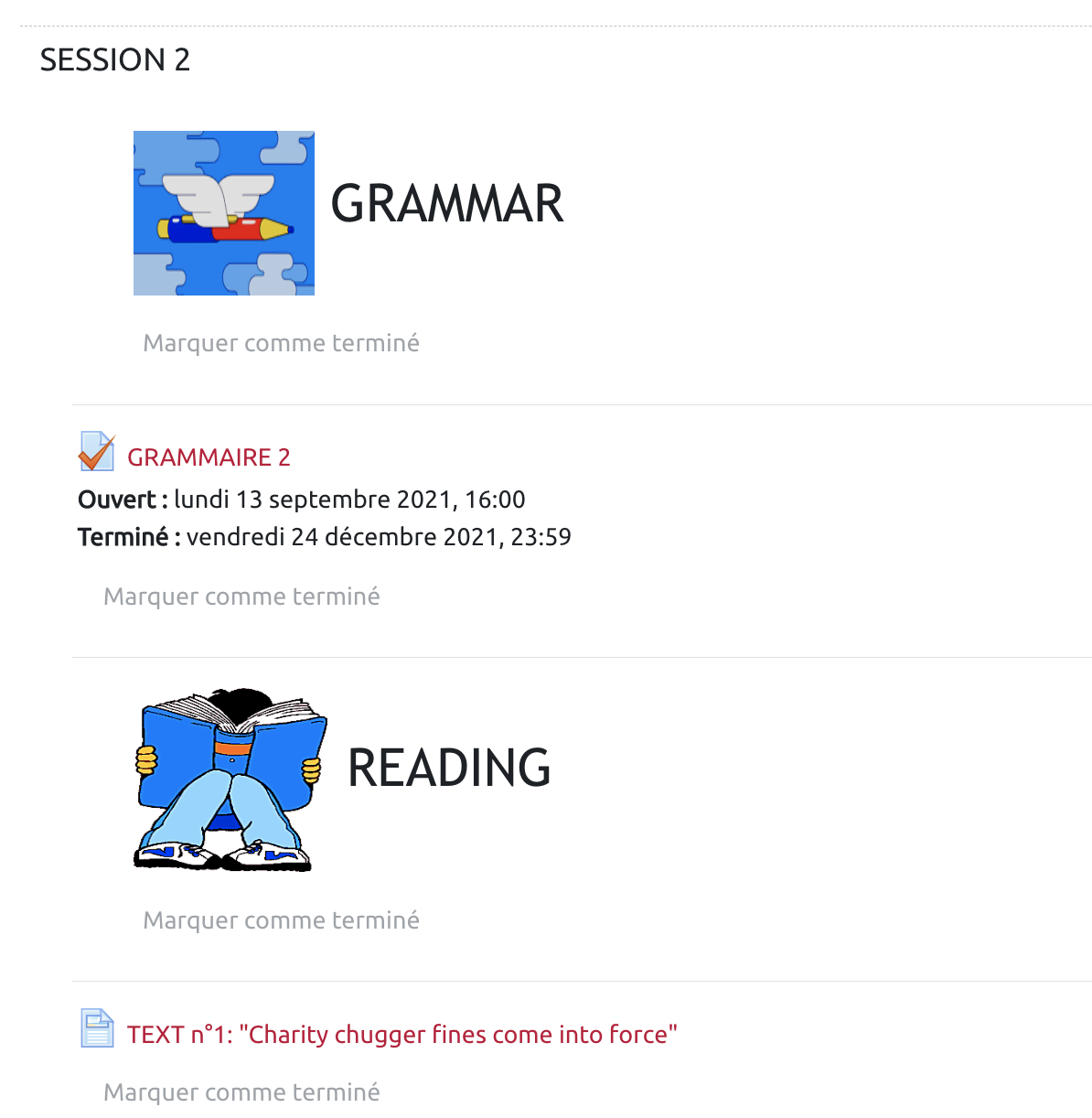 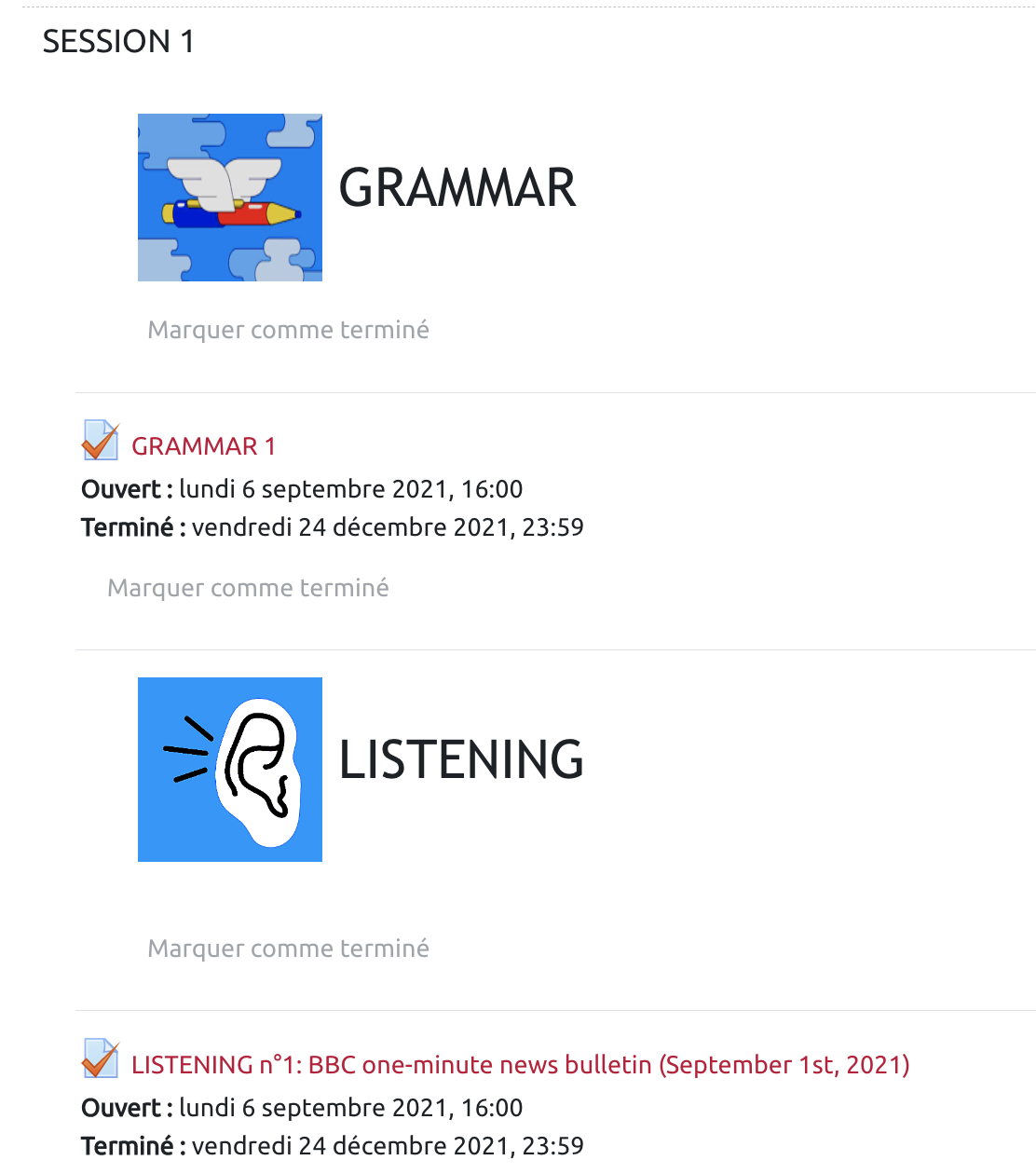 type d’exercices utilisés
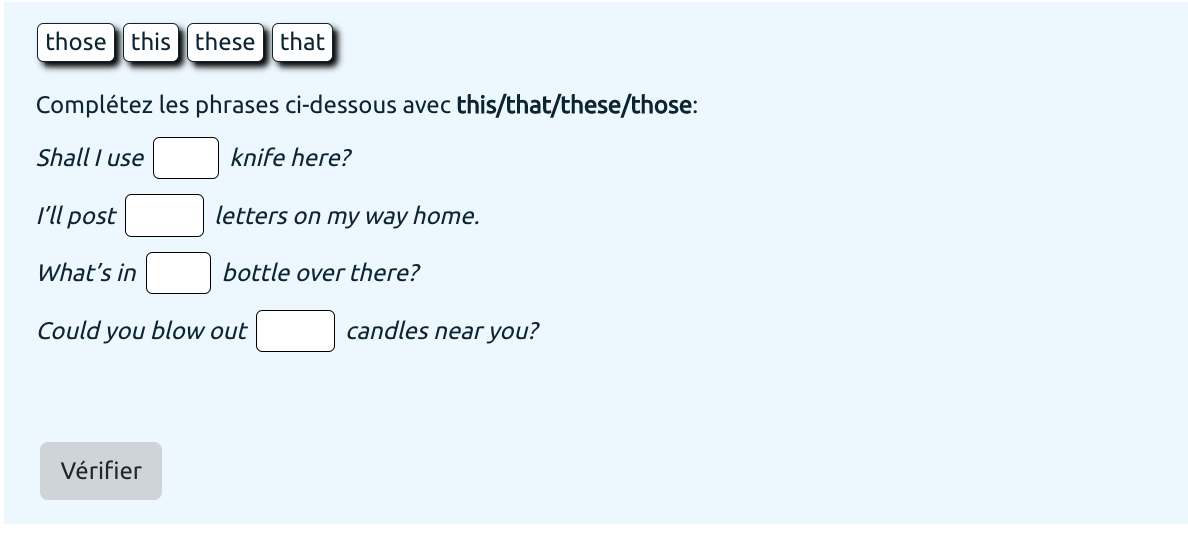 glisser-déposer 

réponse courte à un texte entendu

texte à trous
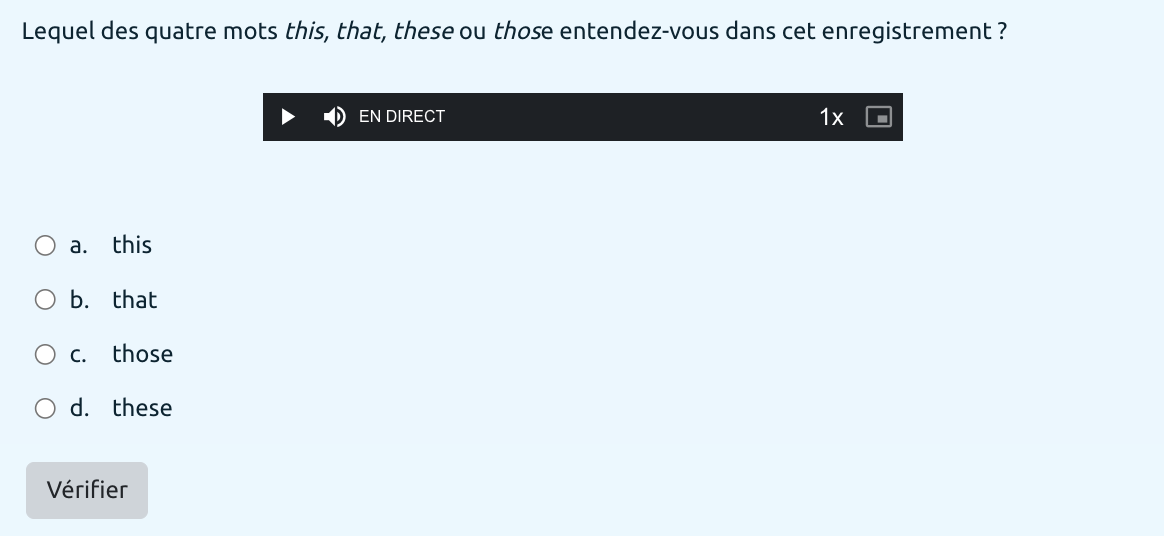 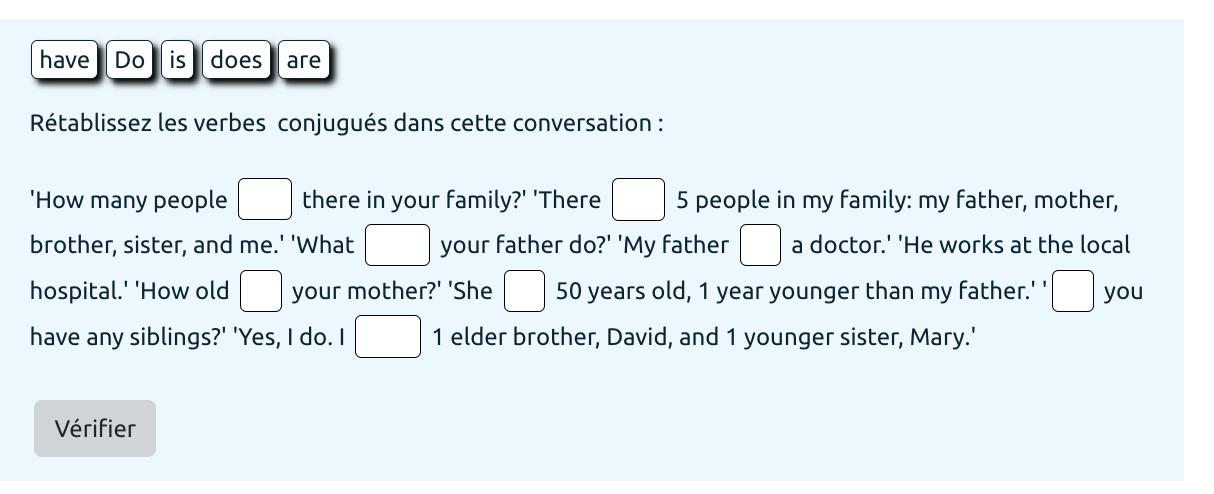 Suivi statistique et analyse des premiers résultats
Moyenne générale toutes activités confondues : 11/20
Le nombre de participants par activité diminue fortement à partir de la session 3.
Suivi statistique et analyse des premiers résultats
les étudiants participent davantage aux activités « grammar »
moindre participation aux activités « listening »
participation encore plus faible à l’activité « reading »
Suivi statistique et analyse des premiers résultats
Le nombre de participations aux activités de « listening » et « reading » diminue considérablement avec le temps
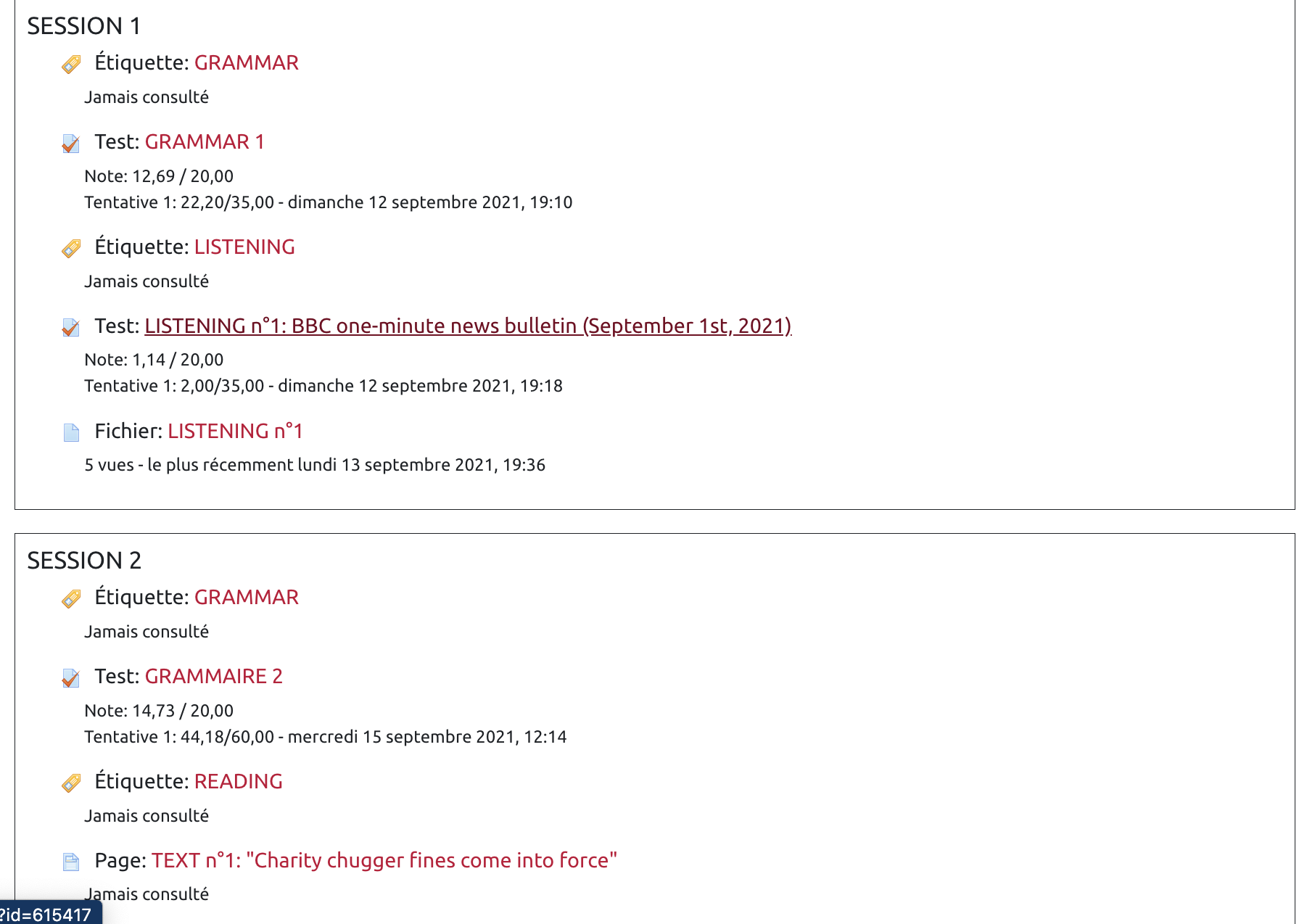 Suivi statistique et analyse des premiers résultats
Le temps passé par activité est très révélateur : très peu de participants passent plus de 20 minutes par activité
Refus massif de lire
Activités de lecture: Reading 1 vs. Reading 5
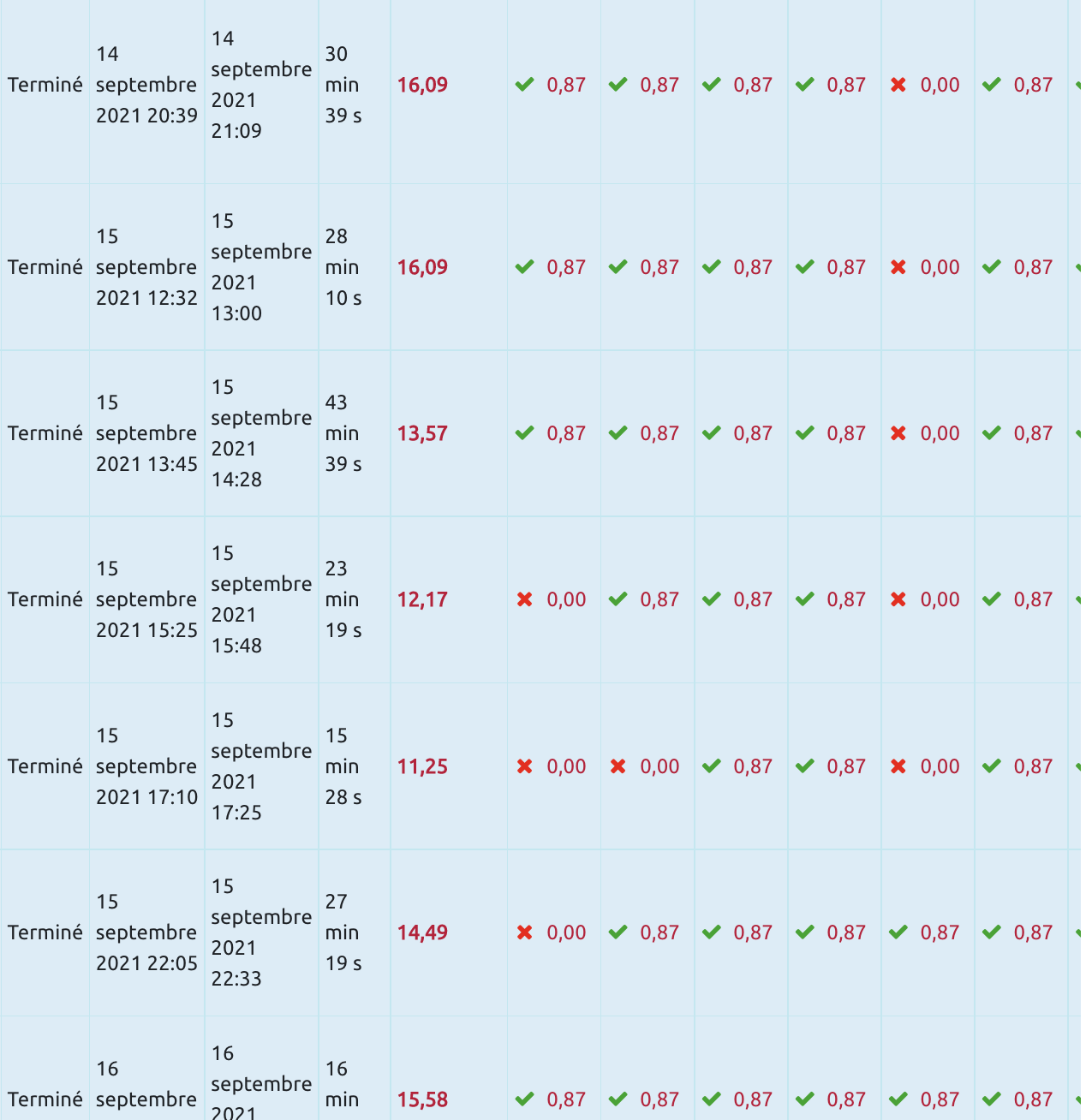 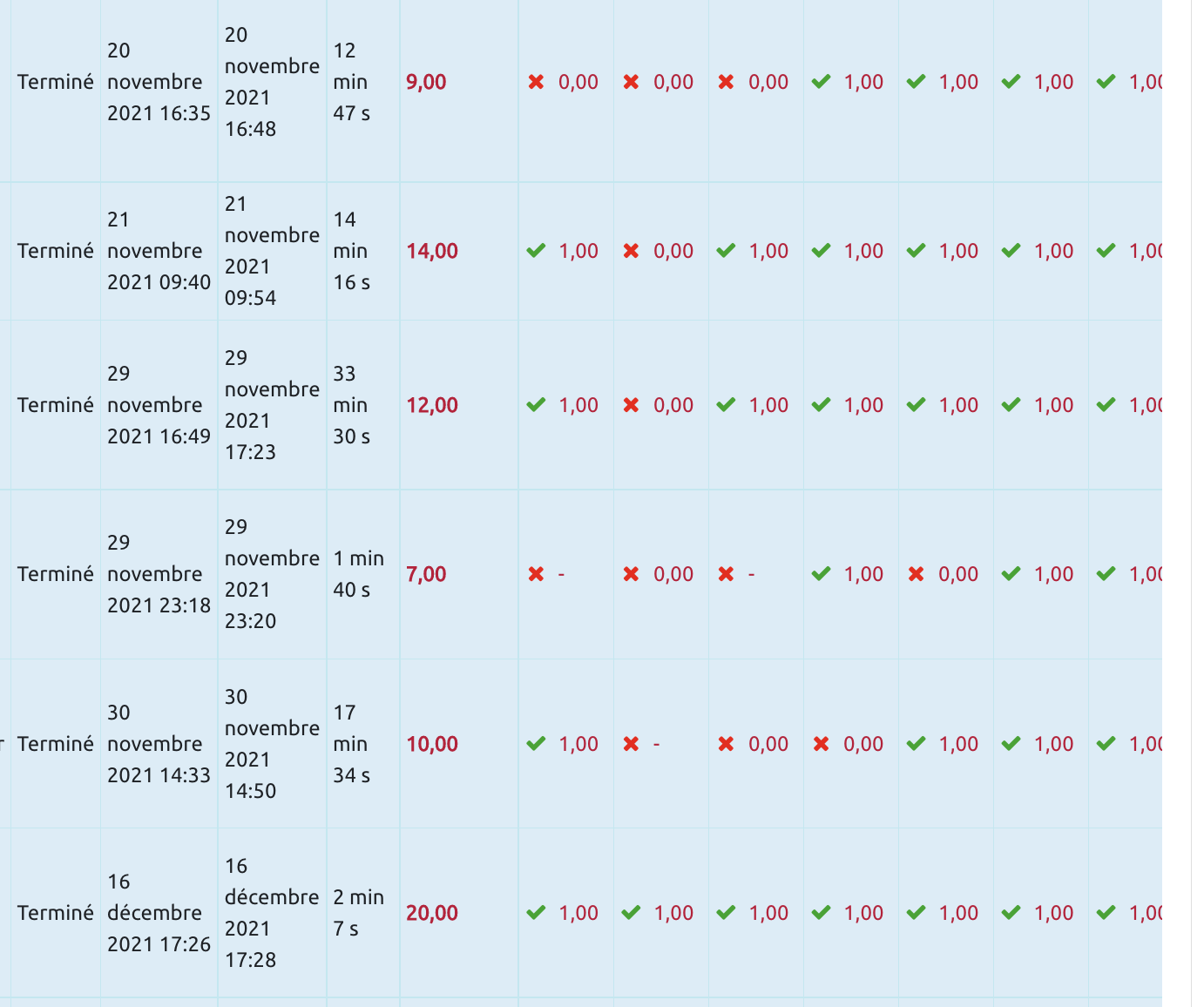 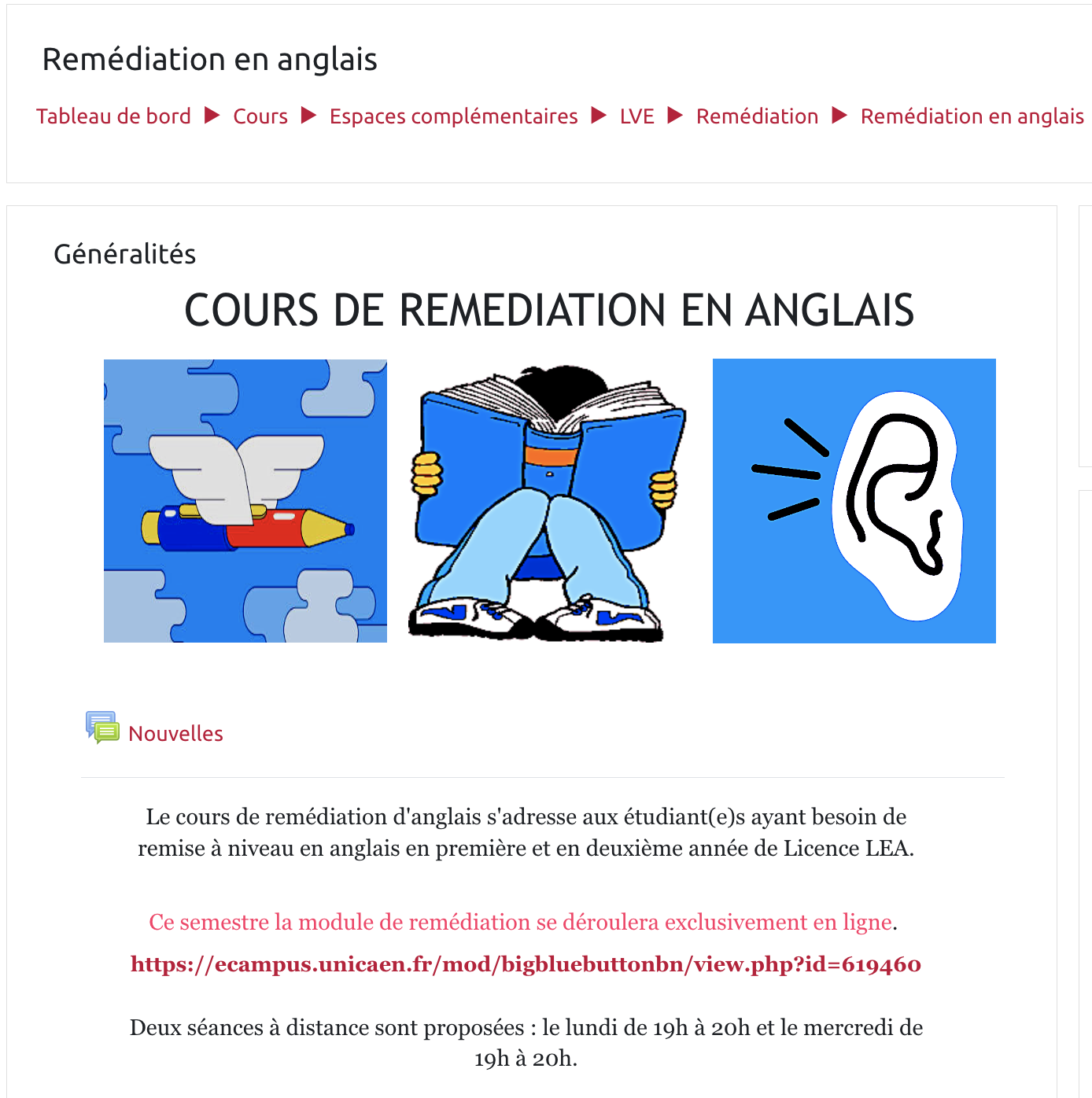 Structure du cours 2ème semestre
Semestre 2 :

I. 24 tests en ligne :

12 tests de grammaire

Activités de traduction (thème grammatical)

II. Cours en présentiel (12h/semestre)
Conclusions liées au projet initial
les activités de « listening » dans le contexte de travail en autonomie ne marchent pas très bien ;
les activités de « reading » en auto-apprentissage ne marchent pas du tout ;
temps court est privilégié : l’horizon de patience de 1 à 15 min  ;
la lassitude et le décrochage sont massifs ;
les tests de langue et de grammaire sont les activités préférées
Un certain vagabondage cognitif et méconnaissance de ses besoins et de son niveau.
Problématiques spécifiques
Cours de soutien


Public en difficulté


Auto-apprentissage et autonomie

Problème d’enseignement par évaluation continue et évaluation formative
sérieux problème d’adaptation de niveau
Une certaine urgence de remise à niveau
Problème de travail d’autonomie
Enseignement à logique répétitive = risque de décrochage
Conclusions liées au projet initial
On passe de 160 inscrits et environ 60 en présentiel en septembre à  environ 20 « actifs » sur Moodle en avril et 1 étudiante en présentiel !
Illusion d’autonomie

Illusion d’incompétence


Illusion de bonne compétence
Pas besoin d’aide ni de prof = je me débrouille
Je ne comprends rien = je n’y arriverai jamais
Je connais bien les bases en anglais = je n’ai pas besoin de les revoir
Le phénomène des OUI-SI « rebelles » = un vrai problème d’articulation entre le secondaire et le supérieur
Je ne comprends pas ma note de grammaire = Je parle très bien anglais = je regarde Netflix en VO !!!
II « English challenge »2ème phasegamification etcours 100% en ligne
Restructuration du projet de remédiation initial
Phase de tests lancée en guise de soutien inter-sessions en mai 2022
Bilan et nouveaux objectifs visant à renforcer l’attractivité du cours :

Rendre le cours plus ludique = idée de gamification sur Moodle

Rendre l’aspect visuel plus attrayant = esthétisation par images, tuiles et icônes

Renforcer la motivation grâce à la structure par niveaux et avec la dynamique de défis
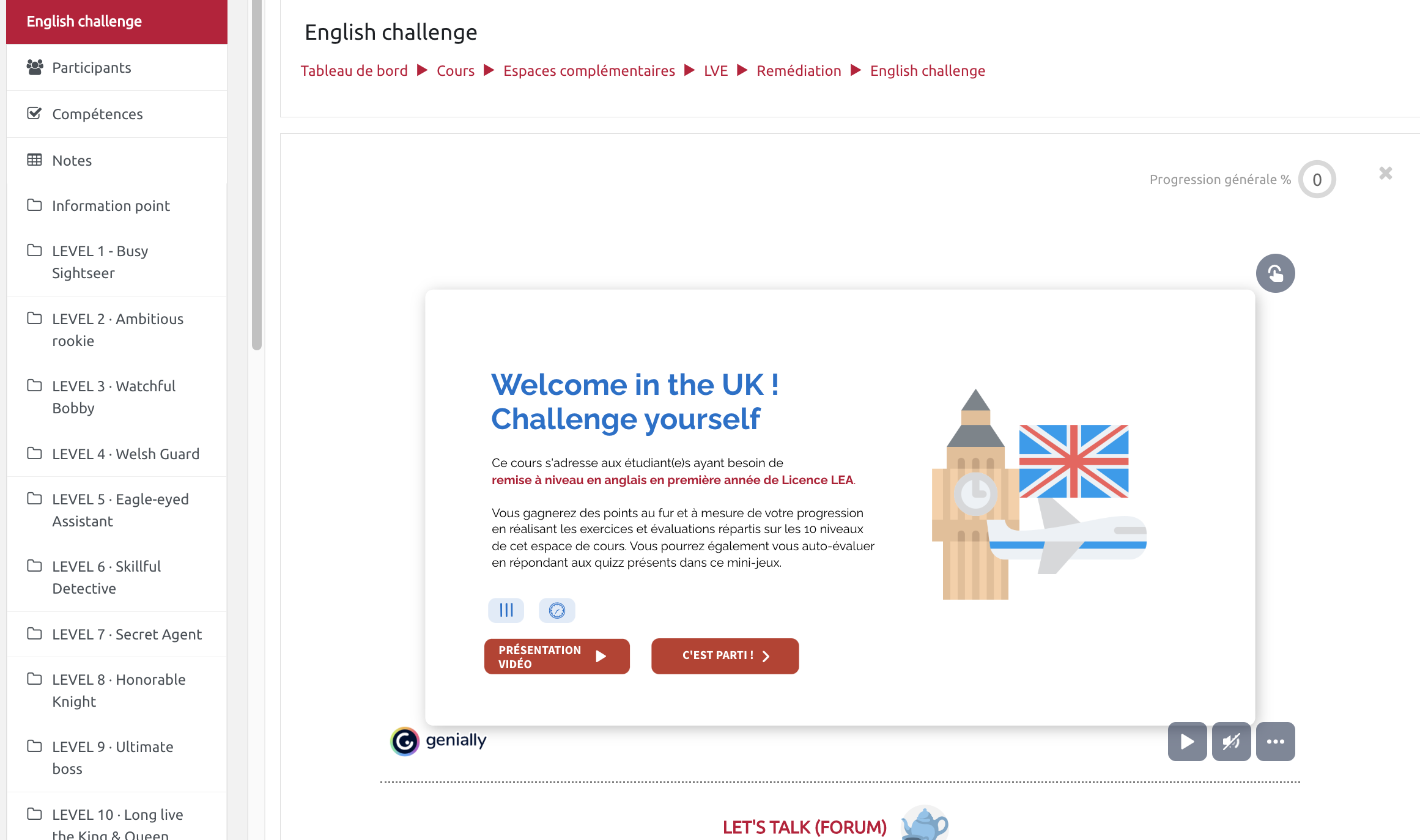 Aspect visuel repenséune architecture globale en tuilescohérence globale par niveauesthétique uniformisée
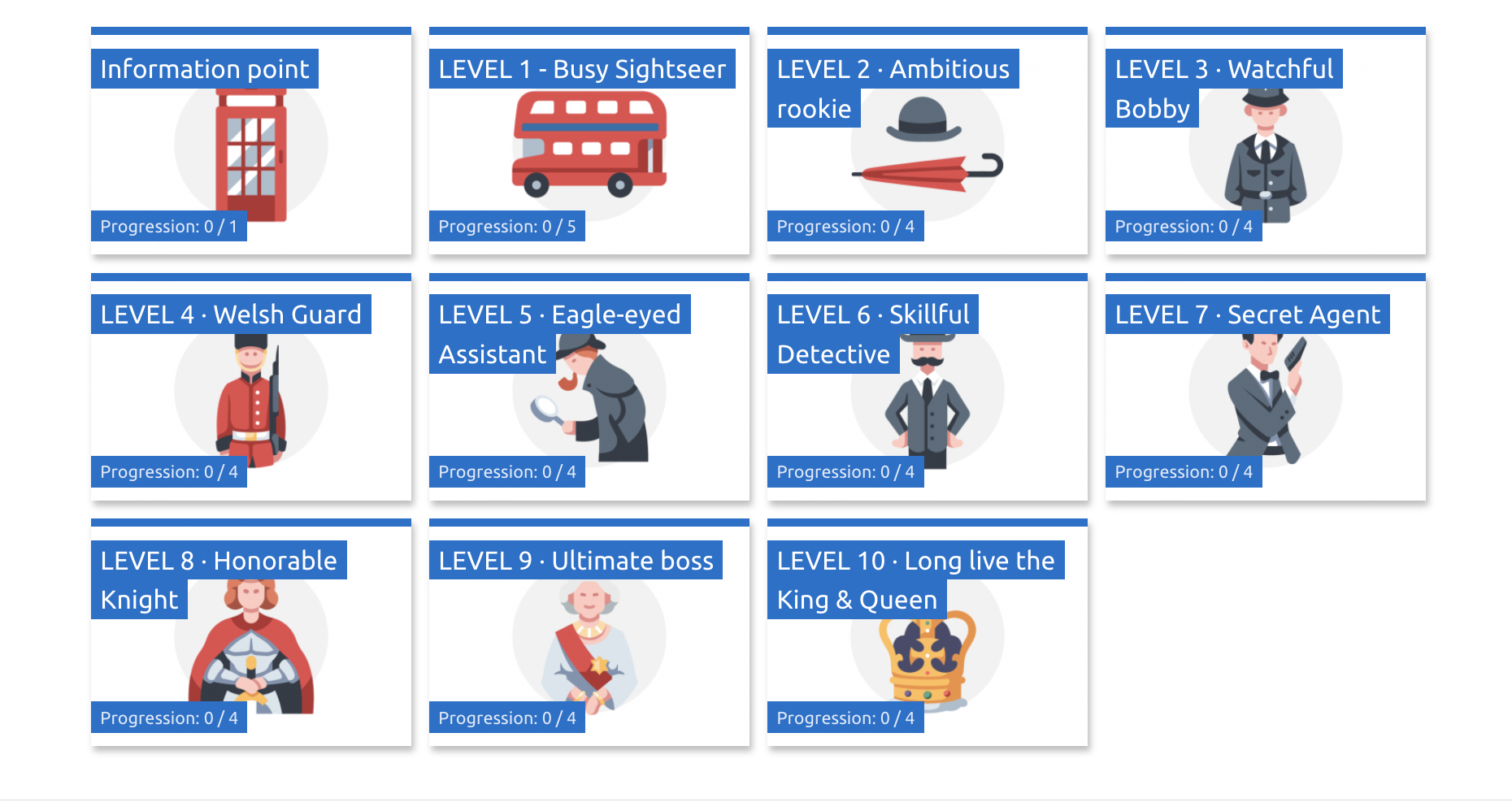 Architecture en tuiles = progression par niveauxprogression affichée et soumise à contraintes
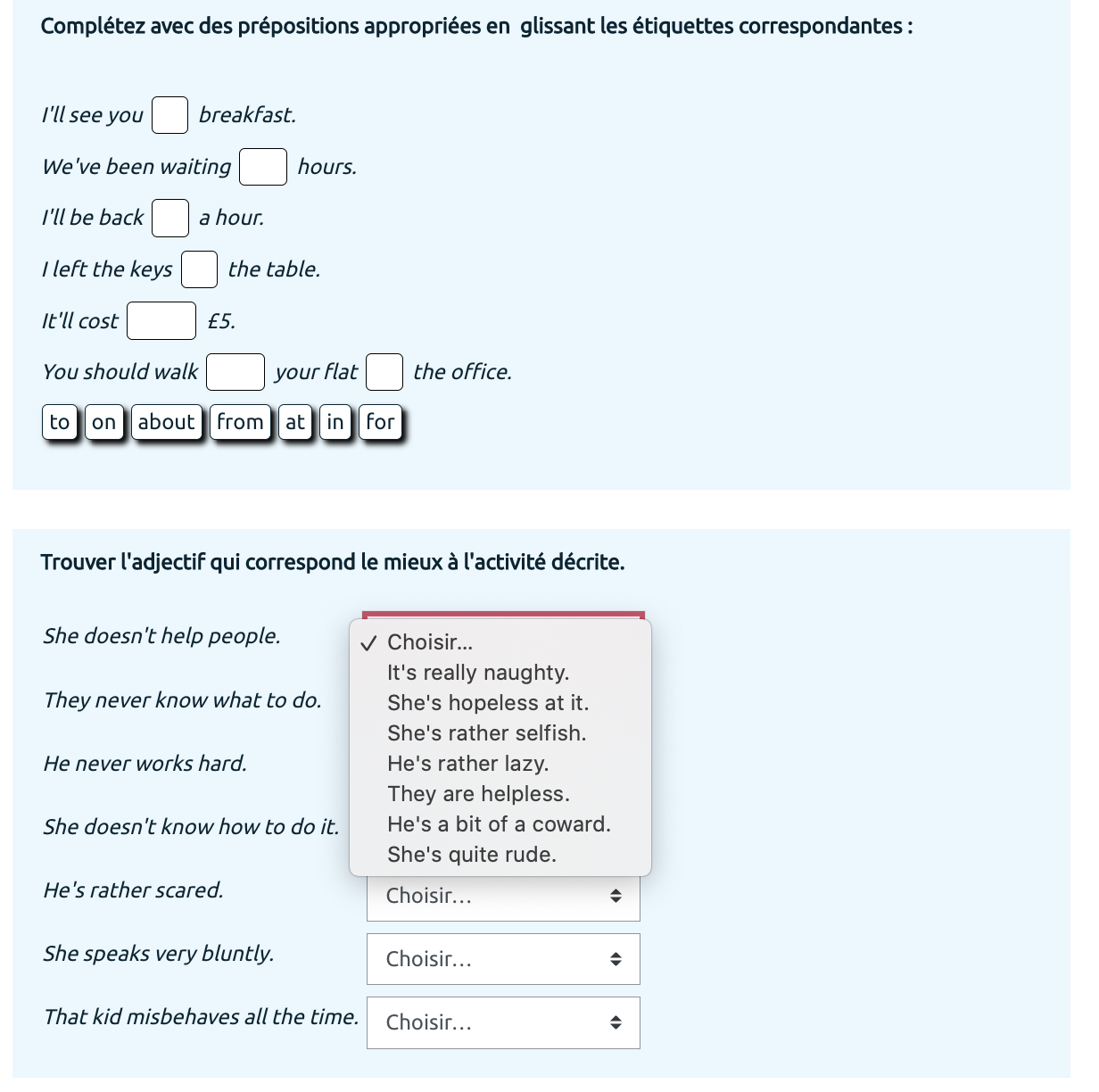 Types de tests et de questions :

QCM
Vrai/faux
Textes à trous
Réponse courte
Questions d'appariement
Glisser-déposer sur texte
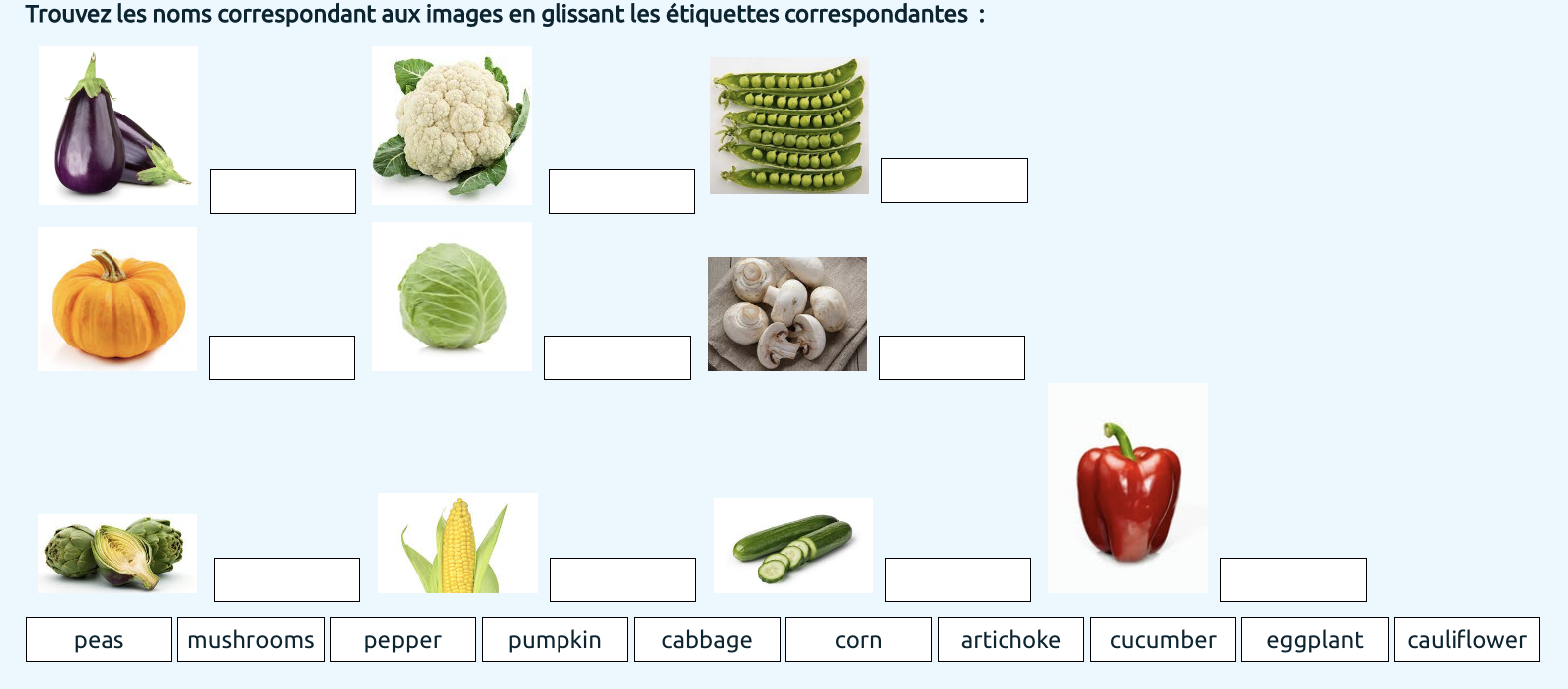 Questions plus innovantes avec images ou sons
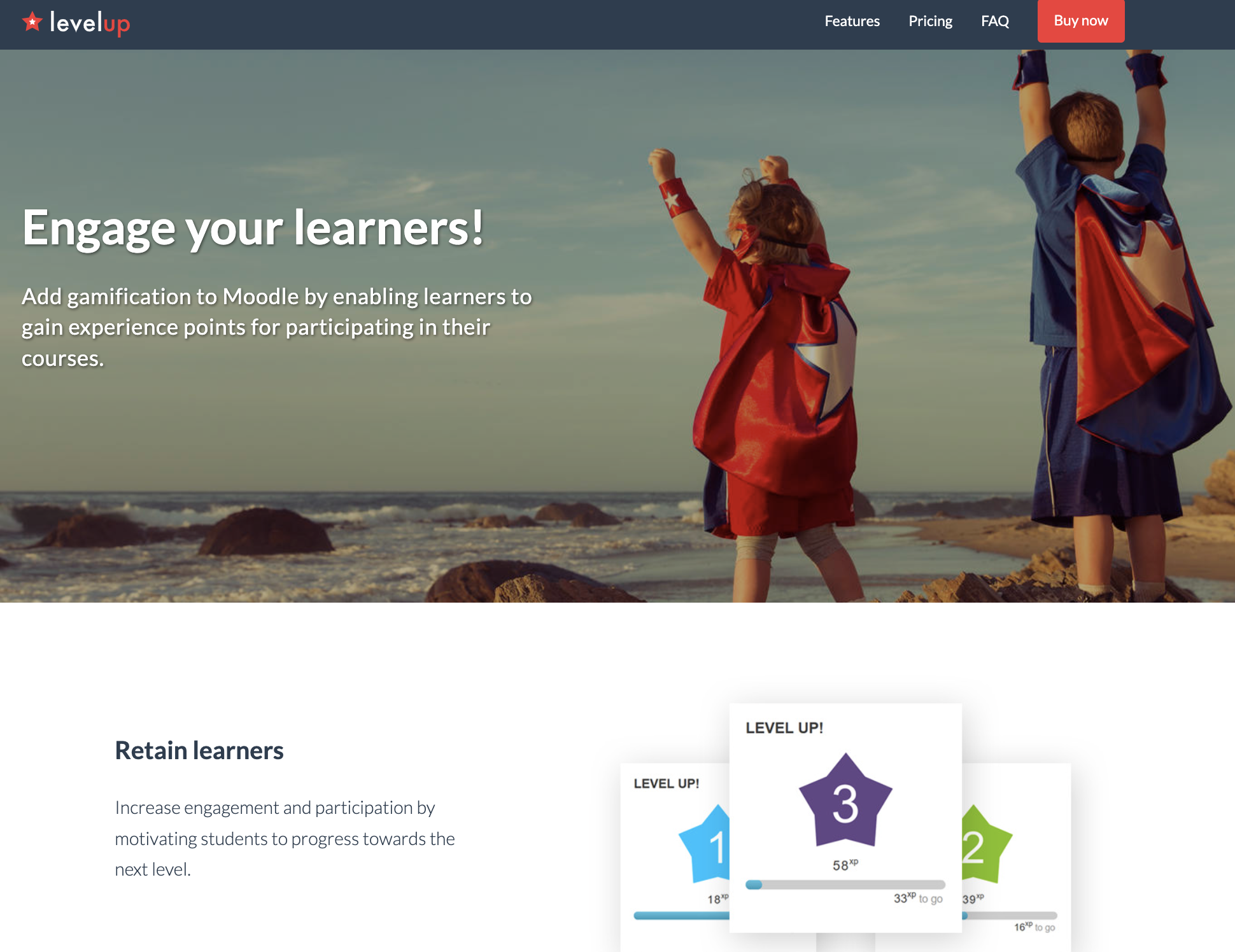 Level-up
Levelup ou l’architecture par paliers de niveaux
Levelup  outil de gamification pour Moodle

Stratégie de motivation de l’apprenant par graduation du processus d’apprentissage

Récompense = niveau atteint
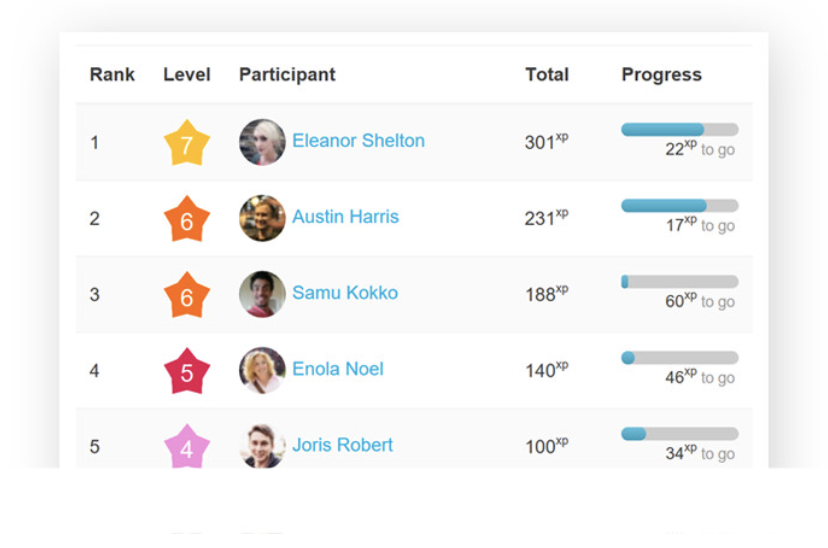 Levelup
Fonctionnalités :
construction de paliers à franchir
mise en compétition des participants
customisation (images, symboles, etc.)
construction de niveaux par restrictions
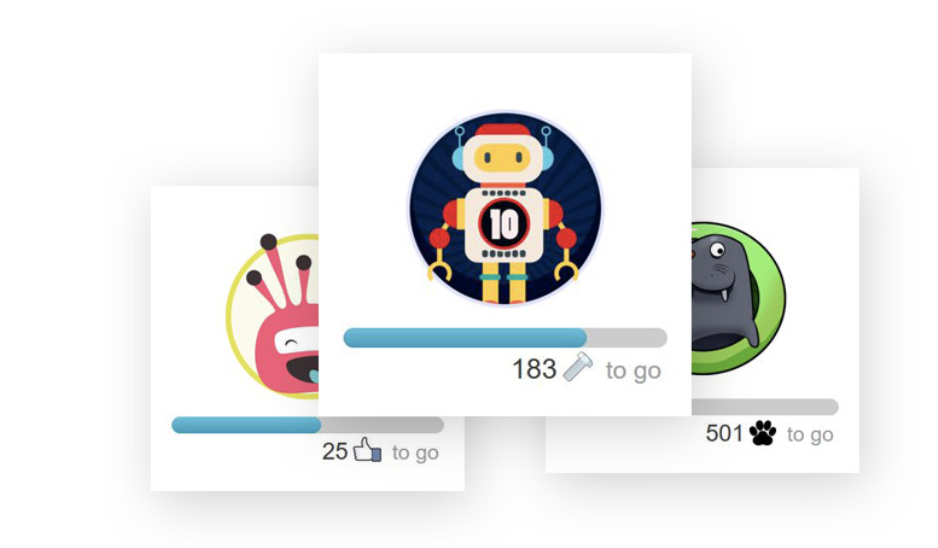 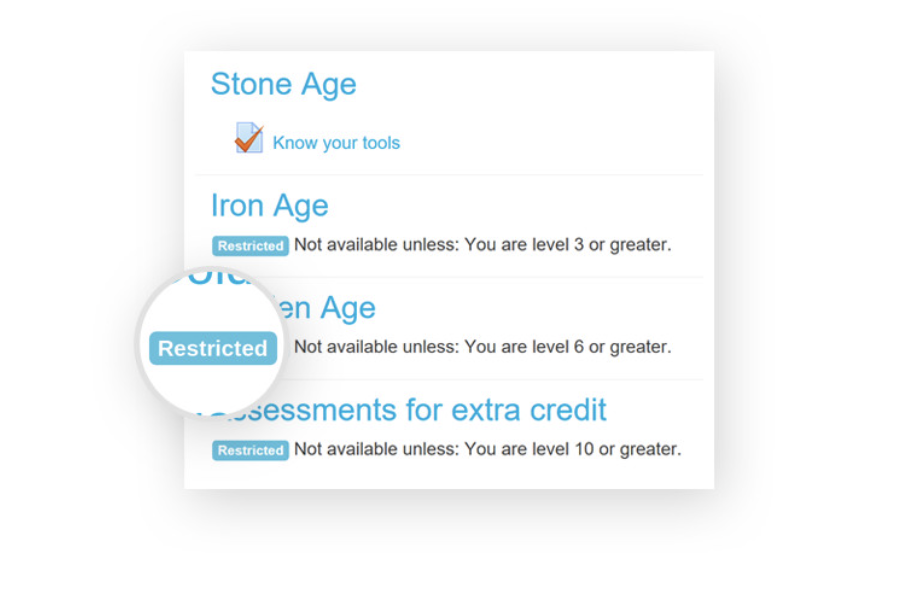 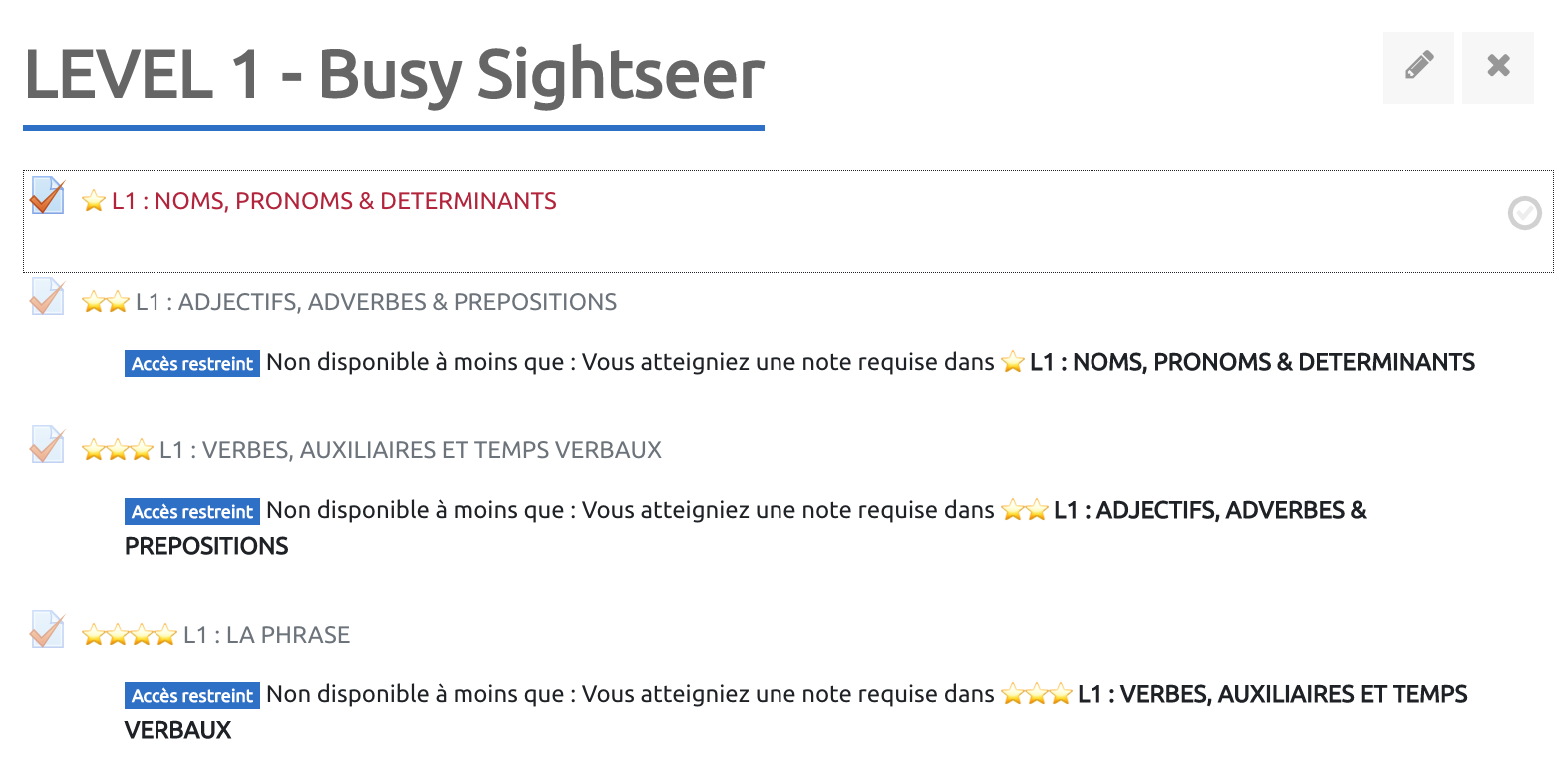 Sous-niveaux et paliers à l’intérieur de chaque niveau
Version gratuite de LevelUp
la version gratuite = ne permet pas d'attribuer des points d'expérience = la construction par niveaux n’est pas possible !
Il n'est donc pas possible d’instaurer une logique qualitative de paliers, ni une articulation entre activités et ni progression avec la version gratuite .
Pour construire avec LevelUp de véritables parcours gamifiés prenant en compte la progression des étudiants, il est nécessaire de pouvoir cibler individuellement les activités (target activities by name) et de relier l'attribution des points d'expérience aux critères d'achèvements de ces activités (support for activity completion).
Ces 2 fonctionnalités ne sont disponibles que dans la version payante de LevelUp (LevelUp Plus), dont l'abonnement annuel s'élève à 120$ pour les institutions.
Construction de niveaux sur Moodle
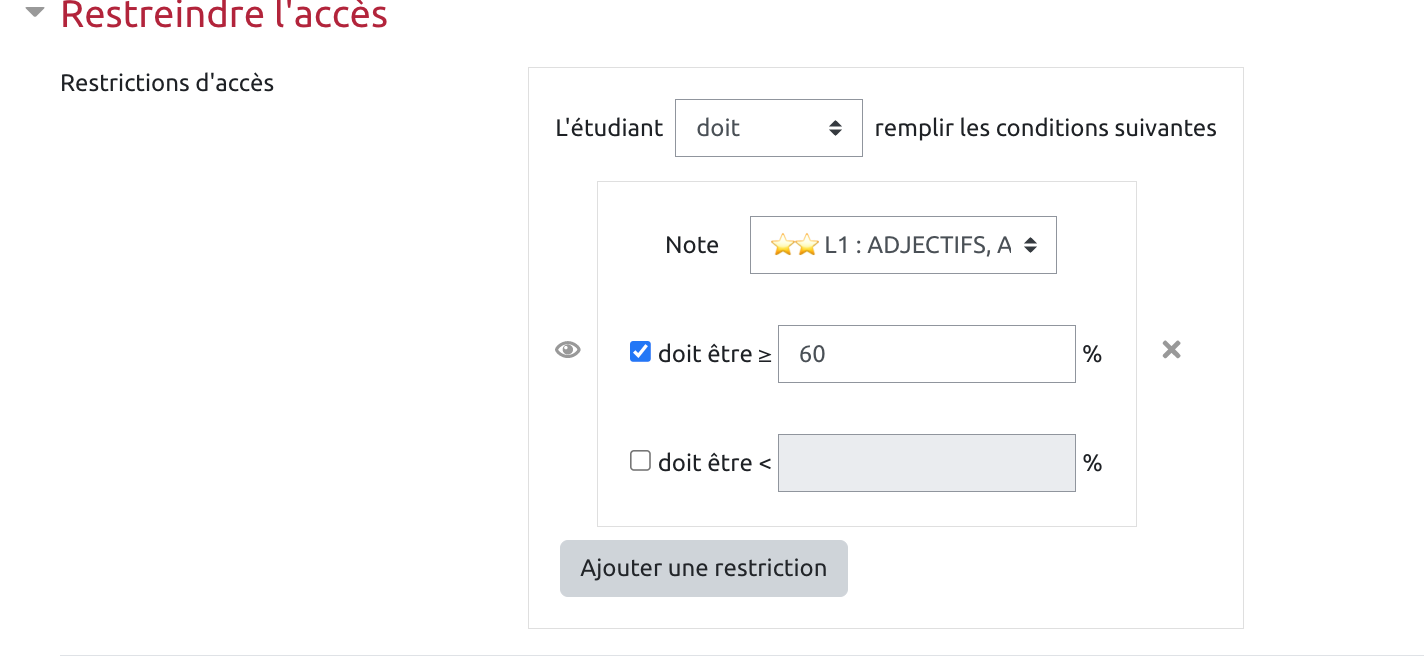 Architecture par niveaux grâce à la restriction d’accès avec note exprimée en pourcentage d’achèvement d’activité
Problèmes généraux de Level-up
La compétitivité n’est pas un attribut universel de tous les profils d’apprenants
Fonctionnalités :
Mise en compétition des participants

construction de niveaux par restrictions
La restriction peut être source de frustration en cas d’échec d’accès au niveau supérieur
L’image de la montée est une fausse intuition dans l’apprentissage des langues = c’est plutôt up-and-down again and again que simplement  up en ligne droite
Hâtez-vous lentement !
« Hâtez-vous lentement ; et, sans perdre courage, Vingt fois sur le métier remettez votre ouvrage : Polissez-le sans cesse et le repolissez ; Ajoutez quelquefois, et souvent effacez. »

Nicolas Boileau
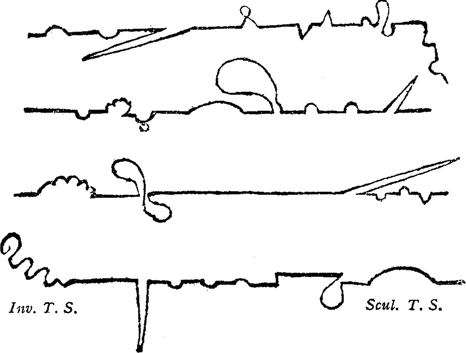 Suivi statistique et analyse des résultats
55 étudiants inscrits 

Moyenne générale de 14,28/20


0% = 38 étudiants

2-5% = 6 étudiants

10-20% = 8 étudiants

40-50%- = 3 étudiants
Difficulté raisonnable
Abandon immédiat majoritaire
Abandon relativement rapide
Réussite importante minoritaire
taux d’abandon
Environ 70% des participants ont abandonné immédiatement
Corrélation note obtenue-abandon
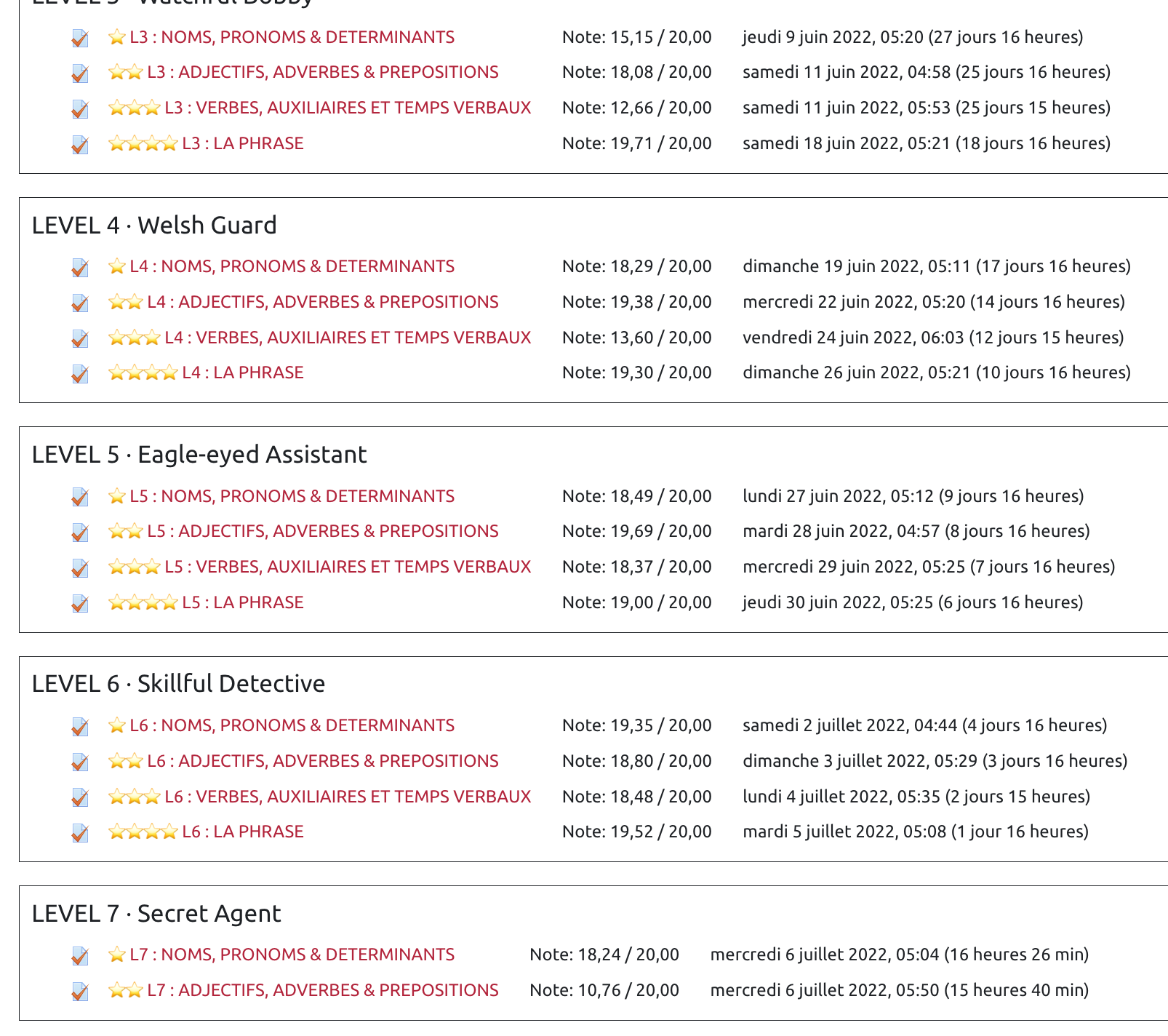 Étudiant X
conclusions
Majorité des participants n’ont pas voulu jouer le jeu !
Pas de frustration liée au blocage entre niveaux = toutes les notes étant positives ;
Bonnes notes = sans doute un peu de frustration liée au niveau rudimentaire ;
Consultation qualitative lancée auprès des étudiants = pas de réponse.
III perspectives d’amélioration : travail sur la motivation et la pérennisation
Construction de la motivation
Interrogations et paradoxes
Comment créer un climat favorable à l’apprentissage en ligne et en autonomie ?
Comment renforcer le sentiment d’adéquation et l’impression de progression ?
Comment travailler sur une dynamique d’acquisition lacunaire sans que le socle fondamental des connaissances ne soit acquis
Paradoxe 1 : comment déjouer l’illusion d’incompétence en même temps que la certitude de compétence ?
Paradoxe 2 : comment accroître la positivité des résultats tout en maintenant la barre haute pour éviter la frustration de la trop grande  simplicité ?
Piste 1: Synthèse vocale en appui à l’apprentissage
Utiliser la synthèse vocale pour renforcer l’apprentissage en proposant la conversion des exercices et des exemples en texte lu/entendu.
La synthèse vocale introduit l’oralité dans l’apprentissage de la grammaire et offre ainsi une dimension d’authenticité.
L’oralité accroît à la fois :
le niveau d’autonomie en apprentissage, car l’apprenant ne dépend plus d’une source extérieure pour la prononciation ;
la diversité de modes d’acquisition, car on s’adresse plus exclusivement à l’œil mais aussi à l’oreille  ;
le degré d’immersion linguistique.
Dès le début de ce projet, j’ai pensé à intégrer la synthèse vocale dans les tests  pour les rendre plus vivants et plus authentiques.
J’ai travaillé en parallèle sur un autre cours, « Laboratoire de phonétique anglaise virtuel », pour lequel la synthèse vocale s’impose naturellement.
Laboratoire virtuel de phonétique anglaise
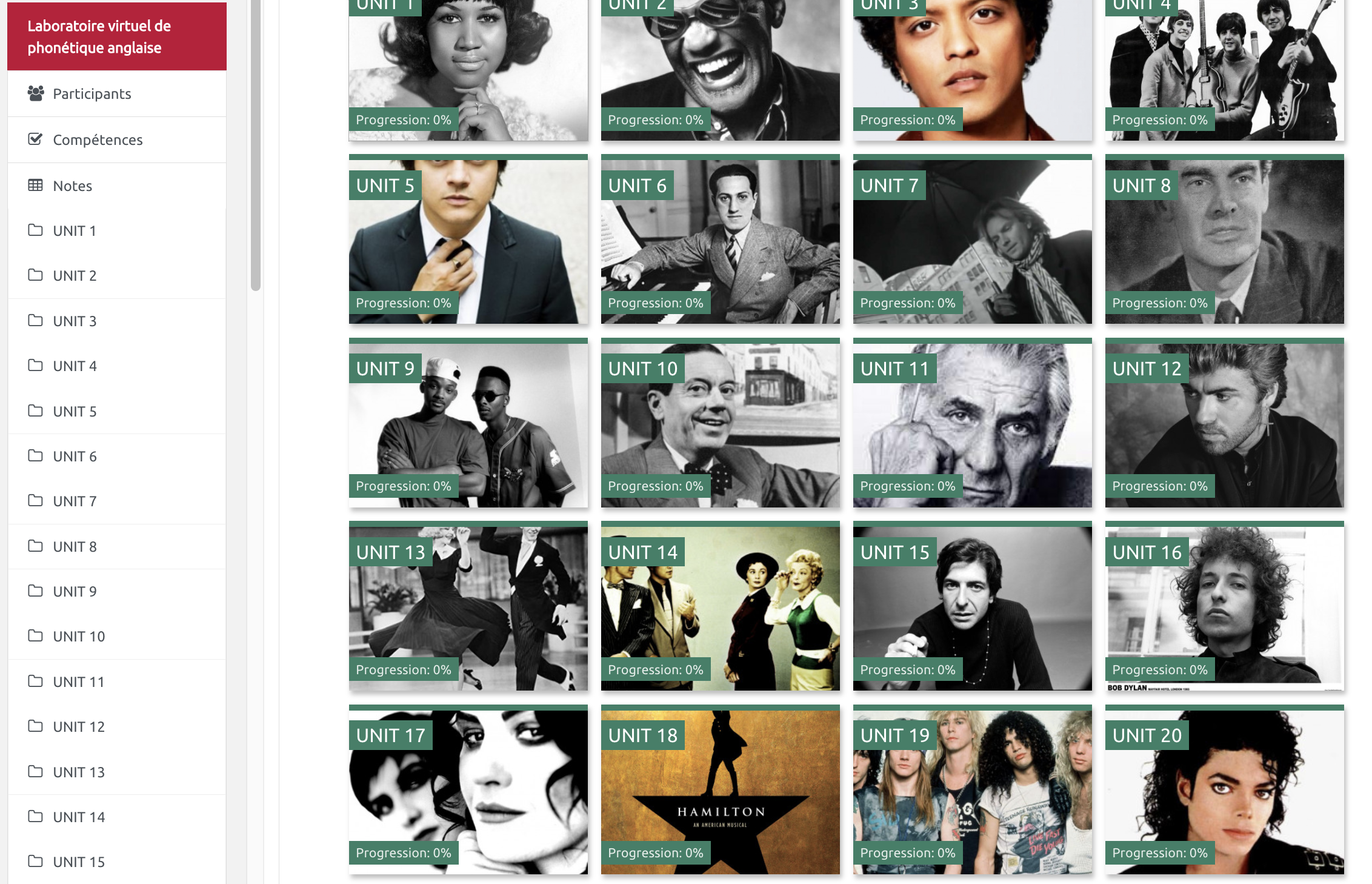 Utilisation de la synthèse vocale
+

Travail sur le texte chanté
Tests voyelles et consonnes
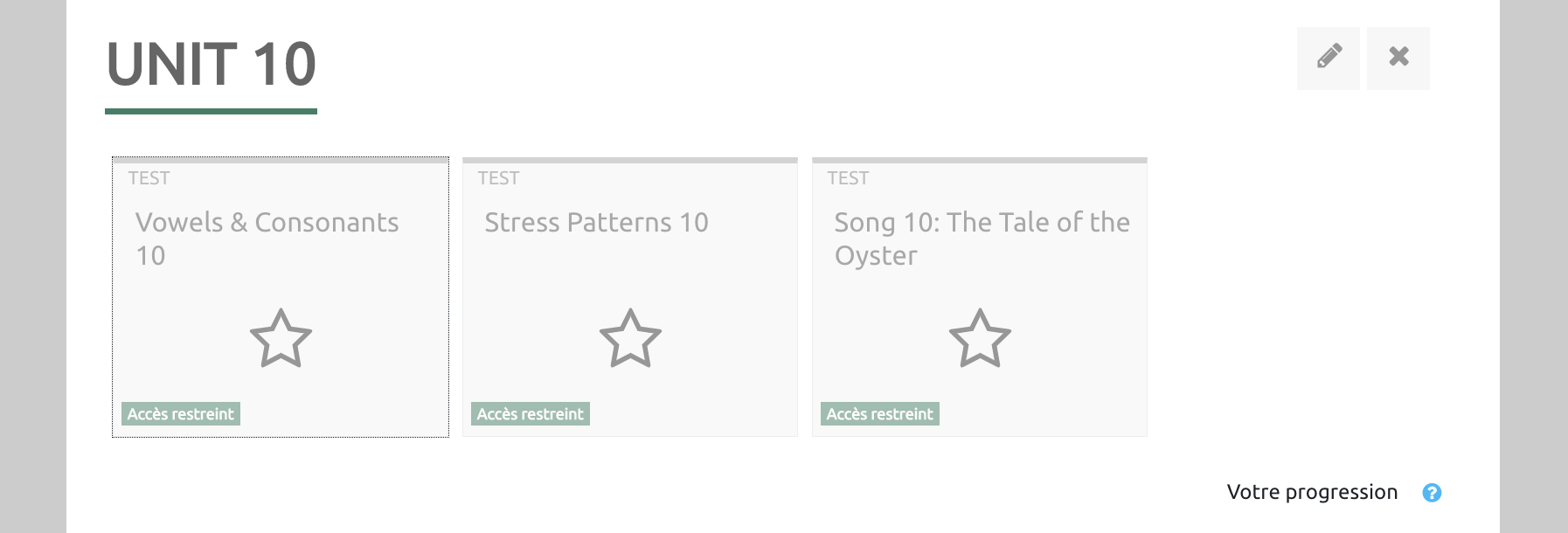 Chansons
Tests d’accentuation
L’outil PoodlL
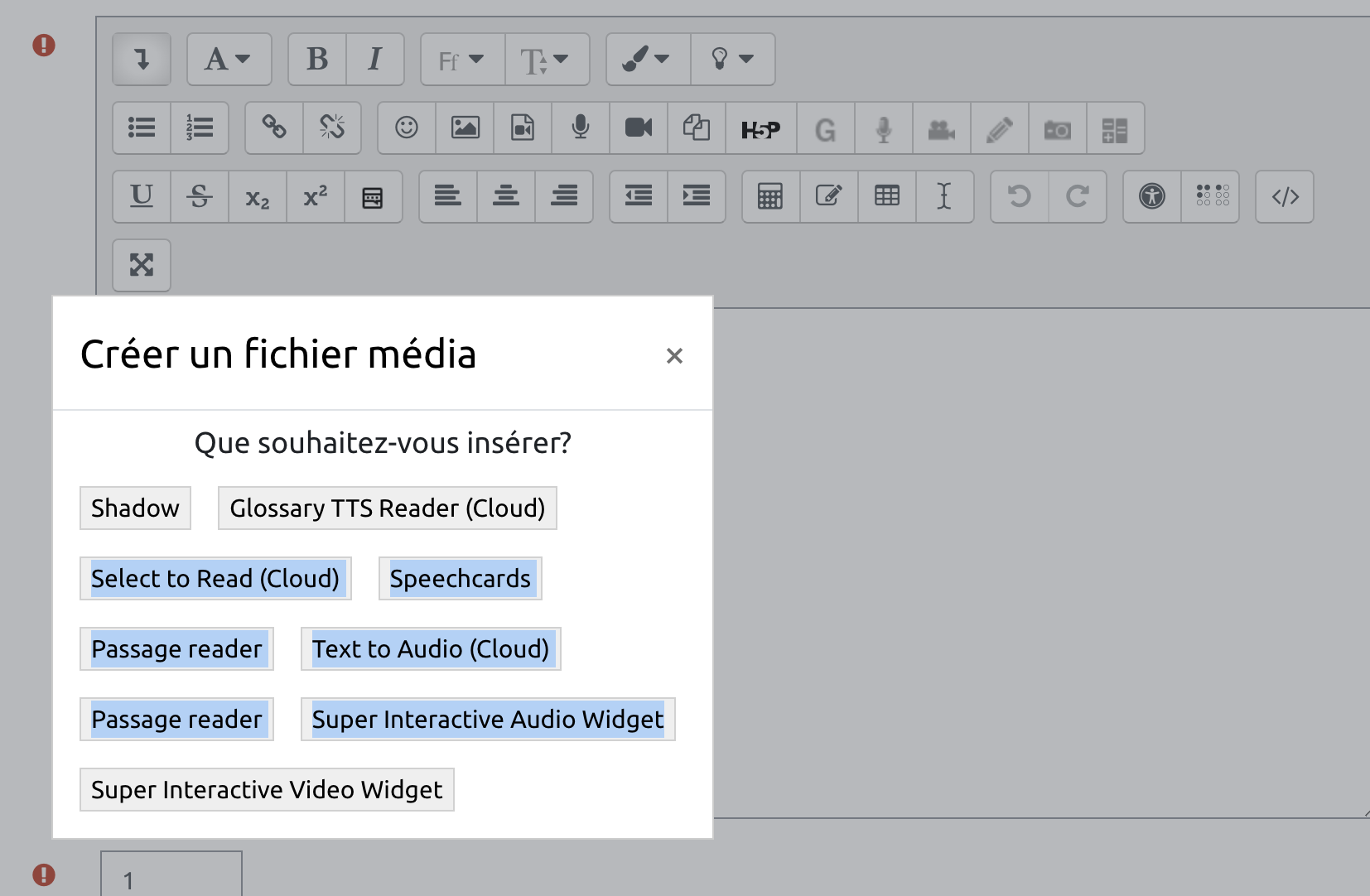 Plug-in Poodll intégré dans Moodle

Les fonctionnalités :
Lecture en voix de synthèse : text to audio ou select to read
Shadowing  (qui consiste à écouter un texte et à le répéter à voix haute en essayant de reproduire la même prononciation)
Sous-titrage de vidéos
Poodll
programmation chronophage
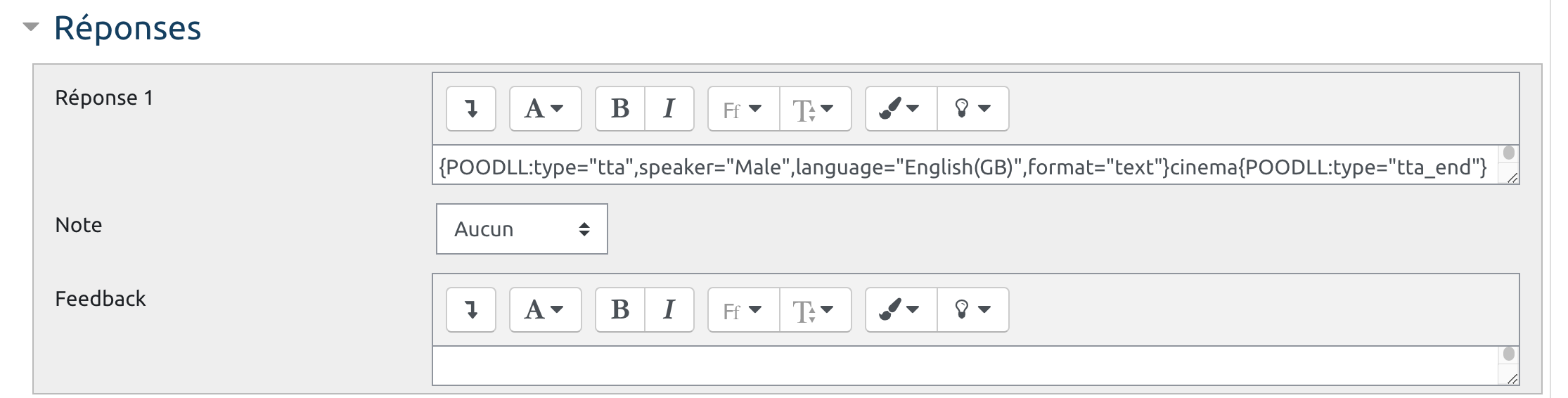 L’outil « Immersive Reader » de Microsoft
Plug-in de Edge 
Outil intégré dans Pack Office
Fonctionnalités
Syllabisation 
Lecture à voix haute
Catégorisation grammaticale
 dictionnaire illustrée
Pop-up automatique, immersion ou choix de l’étudiant ?
Comparaison PoodLL vs. Immersive Reader
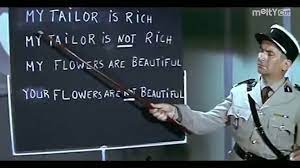 Piste 2: Développer l’espace immersif et la gamification
Utilisation de récompenses sensorielles et affectives :

bruitages immersifs : musique, jingles de franchissement d’étapes ou de fin d’activité, etc.
Bruitages symboliques : applaudissements, onomatopées ;
Messages de félicitation ;
Images et icônes d’encouragement.

Structuration d’un véritable parcours de jeu ?
problème d’intégration dans Moodle
problème de public restreint
Piste 3 : Développer l’accompagnement présentiel et personnalisé
Cadre des aménagements OUI-SI.
Innovation majeure : les tuteurs sont associés au cours en présentiel.
Personnalisation du parcours  : 
analyse personnalisée des résultats ;
suivi personnalisé et travail sur l’autoévaluation et les illusions et les fausses idées des apprenants ;
conseils personnalisés.
Valorisation du soutien :
Cadre de la nouvelle maquette = UE Libre.
ECTS surnuméraire = gratification réelle et concrète !
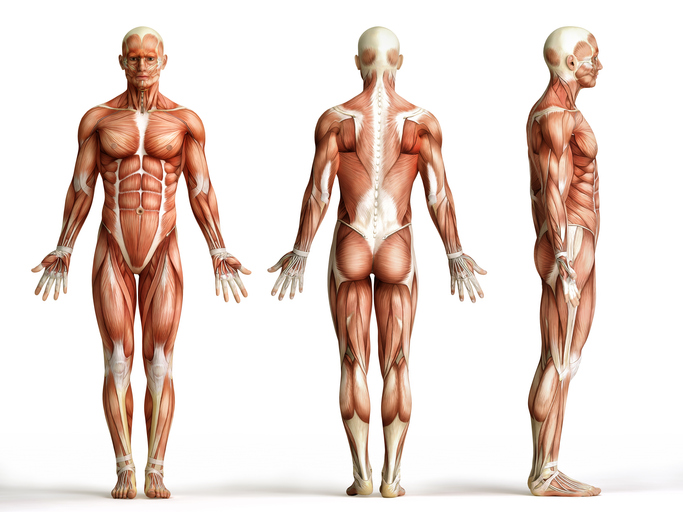 L’HUMAIN !
Conclusions
La remédiation = dispositif particulièrement délicat en raison de l’exigence du public ciblé ;
exigence liée à un constat initial d’inadéquation ou d’insuffisance ;
constat rejeté par certains et vécu comme injustifié ;
le soutien = ressenti comme un dispositif punitif et stigmatisant ;
la gamification = peut être vécue comme une forme d’infantilisation ;
travail d’acceptation ;
Travail sur les activités diversifiées, courtes et concentrées face à la désactualisation constante, à l’ennui et à l’abandon (application mobile ?).
travail de renforcement de l’accompagnement personnalisé ;
travail d’amplification de la gamification = travail sur l’immersion et réalités virtuelles.
Merci pour votre attention !
remerciements
Merci pour le soutien technique, 
	le temps consacré, 
		l’analyse des statistiques, 
			l’enthousiasme à toute l’équipe du CEMU !
Lison Ducastelle
Gwladys Lefebvre
 Pascal Vaudorne
Webographie
Level-up :
https://levelup.plus/
Poodll :
https://poodll.com/ 
Immersive reader : 
https://www.microsoft.com/en-us/education/products/learning-tools
Remédiation d’anglais par gamification
Marcin STAWIARSKI
Université de Caen Normandie
Département LEA
6 juillet 2022